Anesthesie en wondsluiting
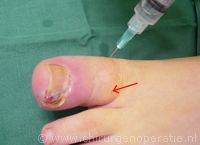 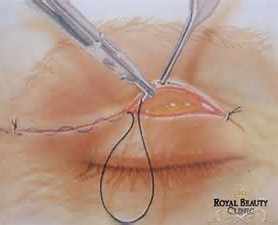 Lokale anesthesie
Lokaal: plaatselijke verdoving

Doel: d.m.v. het anestheticum de voortgeleiding
van pijnprikkels naar de hersenen tijdelijk te onderbreken,
zodat de pijnprikkel niet wordt waargenomen.
[Speaker Notes: Er bestaat ook algehele narcose: bij inwendige wonden , operaties grote wonden etc]
Lokale anesthesie
Oppervlakte:
Bevriezing (chloorethyl)
Spray
Druppels
Tampon


Per injectie:
Infiltratie anesthesie (veldblokkade)  

lidocaïne-prilocaïnecréme ( inwerktijd: 30 -45 min) ( bij prikangst)
Alleen bij intacte wonden, slijmvliezen, geslachtsorganen 
en open beenwond (ulcura cruris)
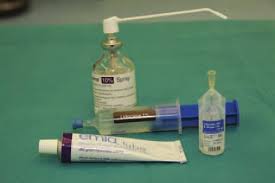 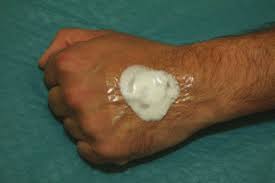 Anesthesie
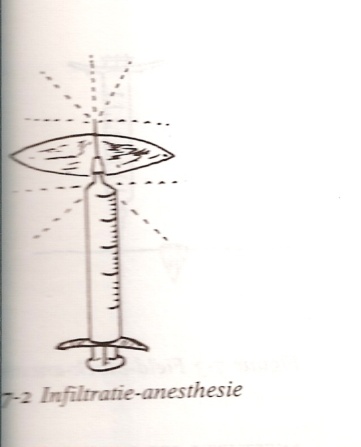 Wordt breed  ingezet bij m.n. kleine ingreepjes van de huid 
en onderliggende weefsels.

Het principe is, dat de lokale anestheticum direct geïnjecteerd wordt in
het betreffende weefsel, d.w.z. dichtbij de bijbehorende zenuwstructuren. 

Voorbeelden:
Intracutane infiltratie (bij inbrengen van infuus)
Subcutane infiltratie (Field block),
Regionale  anesthesie (Oberst)
Neuroaxiale anesthesie (voorbeeld: ‘ruggenprik’)
Infiltratieanesthesie (neuroaxiale anesthesie)
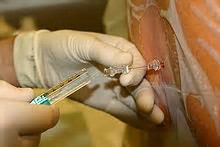 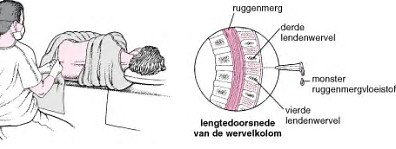 Subcutane infiltratie
Field block

Gebruikt bij het verdoven van de huid bij een kleine uitsnijding   (vb moedervlek verwijderen) en bij het verdoven van de huid bij hechten.

Aantal prikgaatjes  wordt beperkt door spuit, net voor het verlaten van de huid, een beetje te draaien. Andere zijde van de wond net zo.
 
Controleren of je niet in bloedvat zit
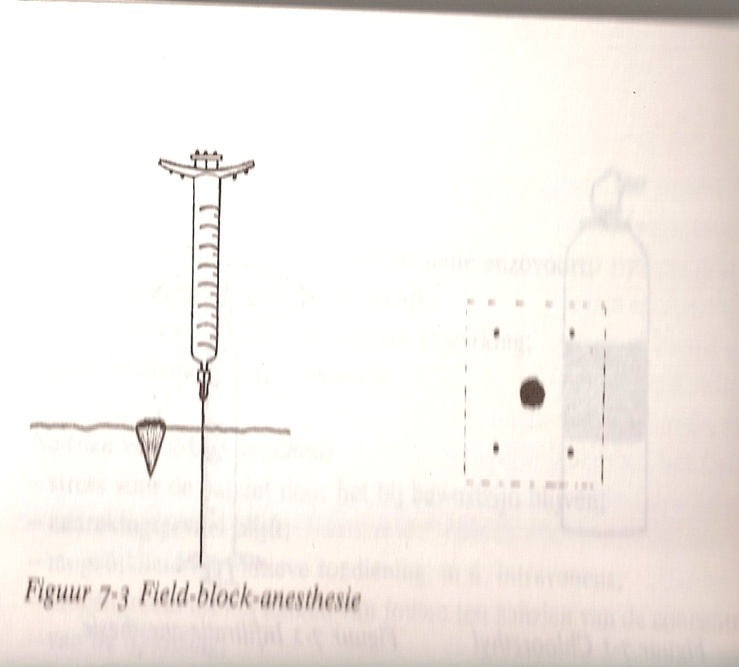 [Speaker Notes: (vanuit  pijnreceptoren naar  de
daarvoor bestemde zenuwbanen)]
Regionale anesthesie
Oberst  (–anesthesie bij vingers en tenen)

Aan beide zijde van de basis van vinger of teen worden de
gevoelszenuwen met Lidocaïne geblokkeerd 


Weinig anestheticum voor nodig
Zorgvuldig plaats bepalen/pijnlijk
Werking binnen  5-10 min
Afgebonden met rubberbandje en arterieklem van Péan
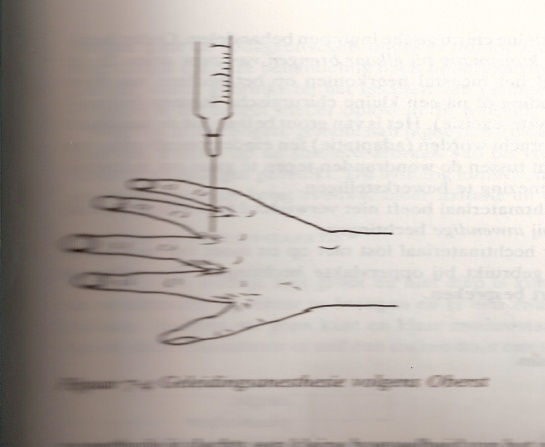 Lokale anesthesie
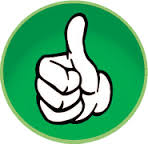 Voordelen:

Geen narcosegevaar
Geen gevaar voor longen en bloedcirculatie
Geen klinische opname noodzakelijk
Geen lichamelijke en /of geestelijke nawerking
Geen beademingsfouten mogelijk
Lokale anesthesie
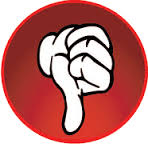 Nadelen:

Stress voor patiënt door het bij bewustzijn blijven
Aanrakingsgevoel blijft
Mogelijkheid tot foute toediening  intraveneus
Mogelijkheid tot het maken van fouten t.a.v. concentratie van de oplossing
Mogelijkheid tot het maken van fouten t.a.v. de evt. toevoeging van adrenaline ( vasoconstrictie)
Lokale anesthesie
Wondsluiting
Wondsluiting:
Hechtdraad
Huidlijm
Krammetjes & nietjes
Zwaluwstaartje
Wondsluiting
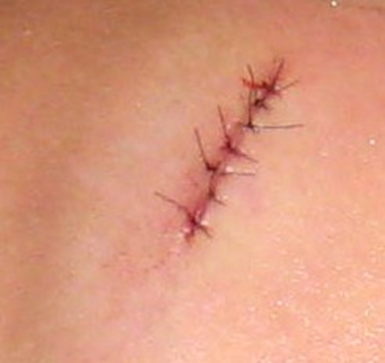 Hechtdraad


Bespoedigt genezing
Hechten over het algemeen cosmetisch fraaier; vergeleken met ‘nietjes’
Donati-hechting  (doorlopende hechting)
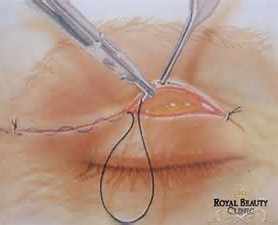 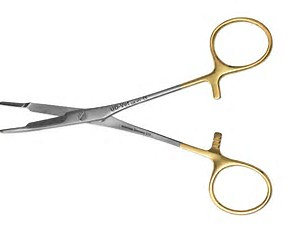 Wondsluiting
Wonden ouder dan zo’n 6 uur worden in principe niet meer gehecht, omdat de wond zelf aan het sluiten is en het infectierisico dan groter is.

Uitzondering: in het gelaat wordt ook wel een  periode van 12 uur aangehouden.
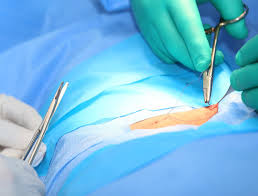 Wondsluiten
Hechten en hechtmateriaal”

Verschillende materialen, belangrijk daarbij:

Bewegingen zo min mogelijk beperken
Sterk zijn, zodat wondranden bij elkaar blijven
Geen negatieve invloed op de wondgenezing
Zo min mogelijk littekens achterlaten
Wondsluiten
Hechtdraad

Soorten hechtdraad:

Resorbeerbaar  (oplosbaar) : Vicryl, Dexon
Niet-resorbeerbaar ( niet oplosbaar): Ethilon, Prolene

Traumatisch: losse naald en draad
Atraumatisch hechtdraad: naald aan draad
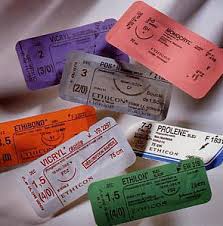 Wondsluiting
Hechtdraad in vele diktes verkrijgbaar:
Heel dun (6-0) tot heel dik: (2-0)

voor gelaat, meestal: 5-0
armen, benen, behaarde hoofd: 4-0
gewrichten: 3-0


Zie boek MTH voor verdere info
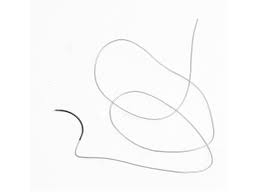 Wondsluiting
Agrafes (krammetjes)

Inbrengen met agrafepincet/agrafetang
Verwijderen met agrafetang
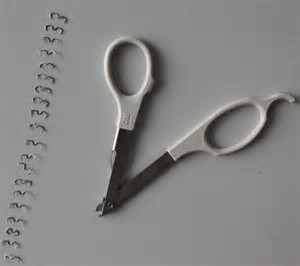 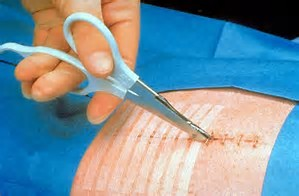 Wondsluiting
Staplers (nietjes): 

staplertang (nietjestang)

                                Zie blz 176 MTH boek







Voordeel: sneller  in te brengen vergeleken met hechtdraad
Nadeel:     kosten en lelijker litteken
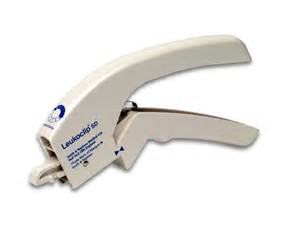 Wondsluiting
Weefsellijm/huidlijm: 
     geschikt voor kleine wondjes in het gezicht,
     waar weinig  druk opkomt.
    
Vb:  Histo-acryl blauw en Delta-acryl blauw
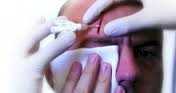 Wondsluiting
Zwaluwstaartje of hechtstrip: 
Toepassing: indien wond nog wat wijkt
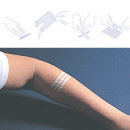 Wondsluiting
Hair apposition techniekjes
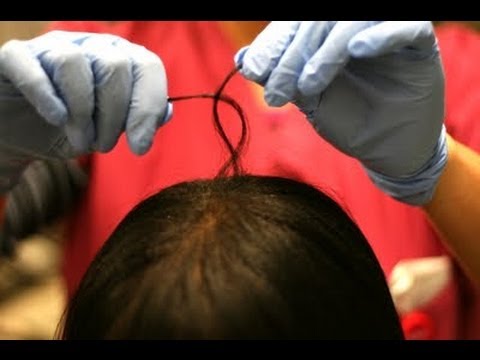